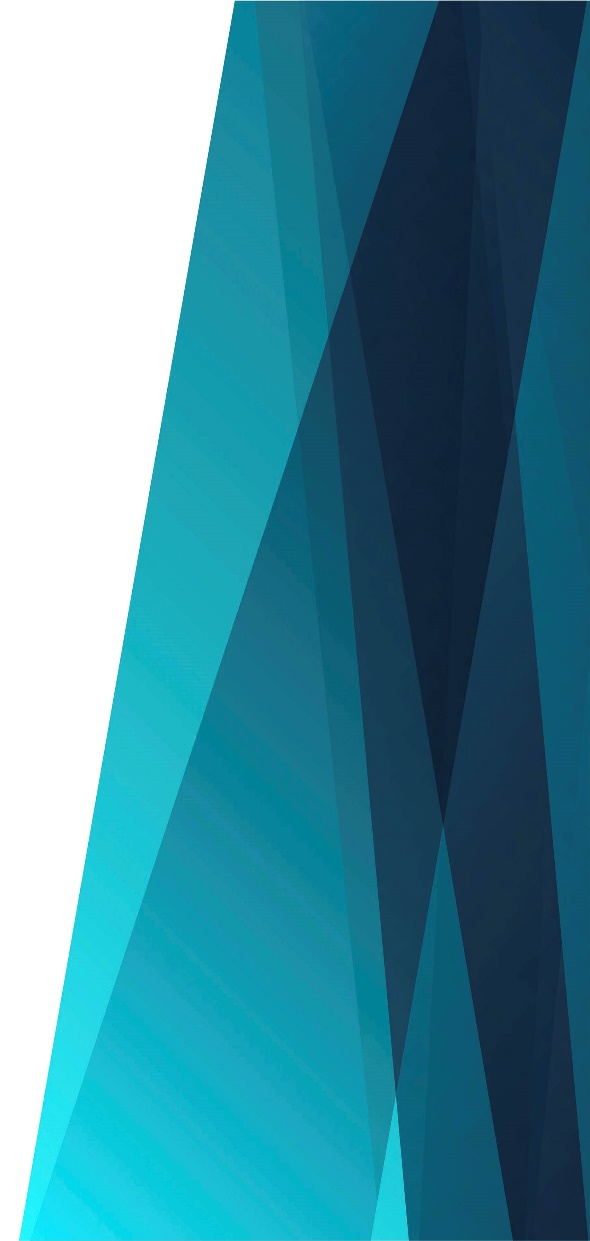 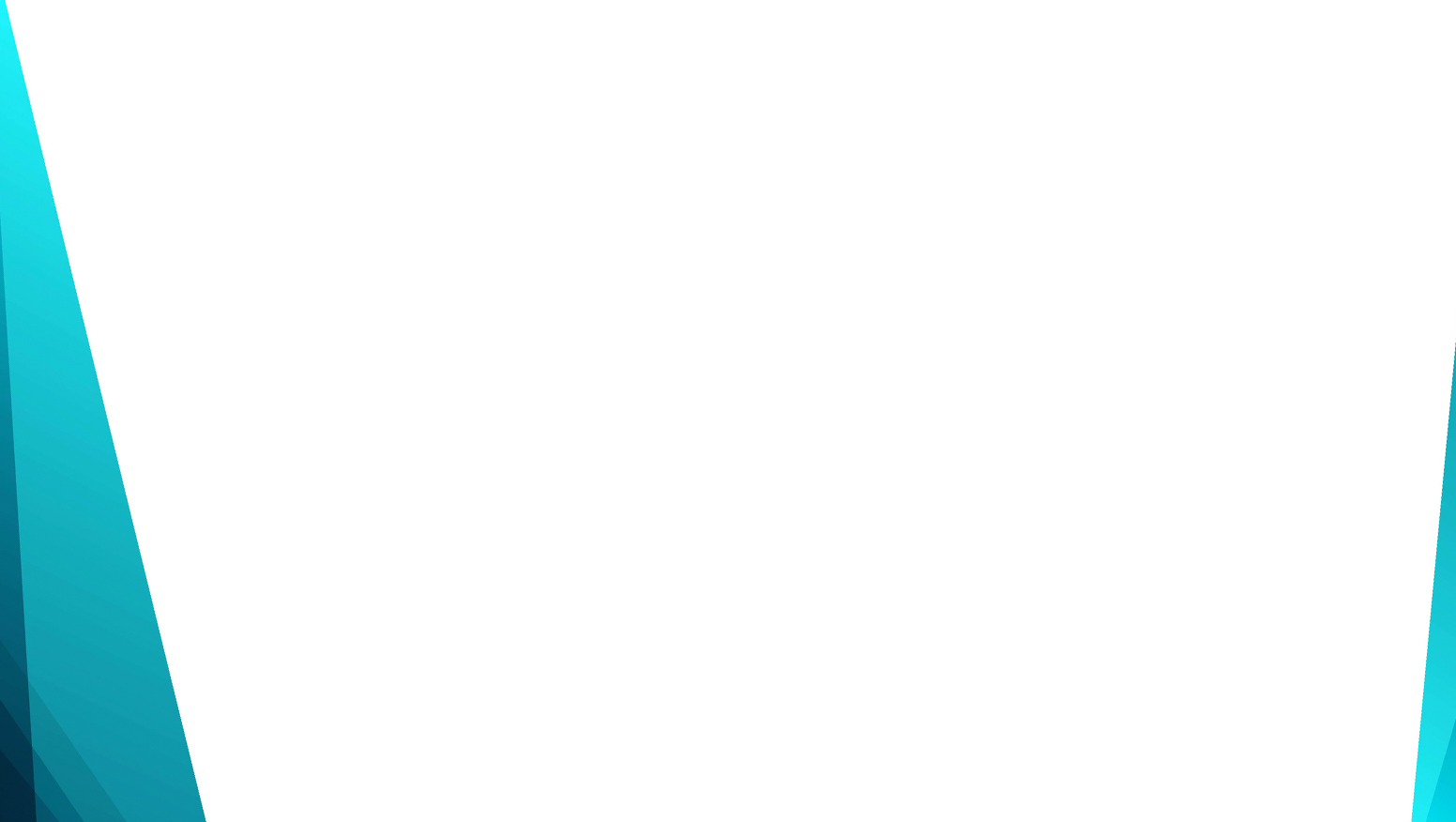 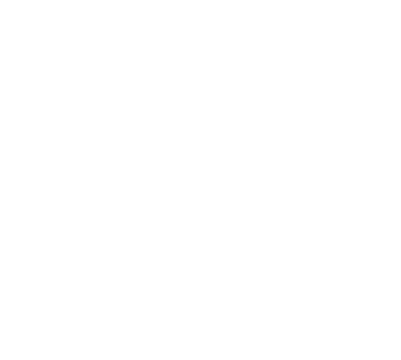 Я весь Твой, Господь
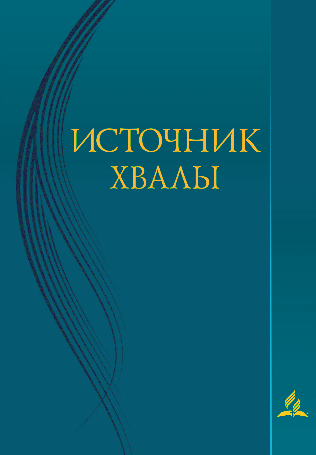 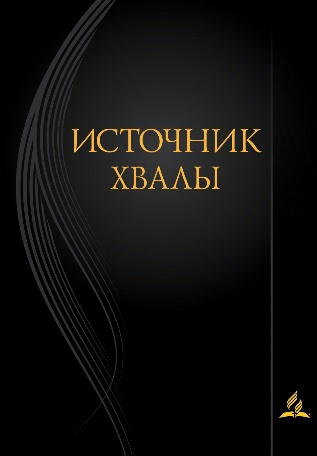 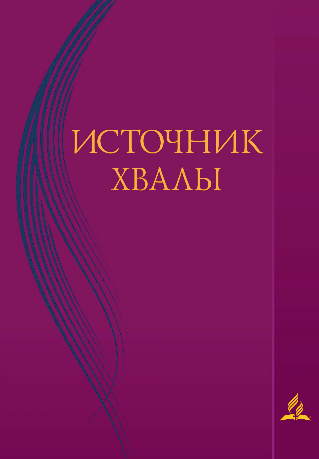 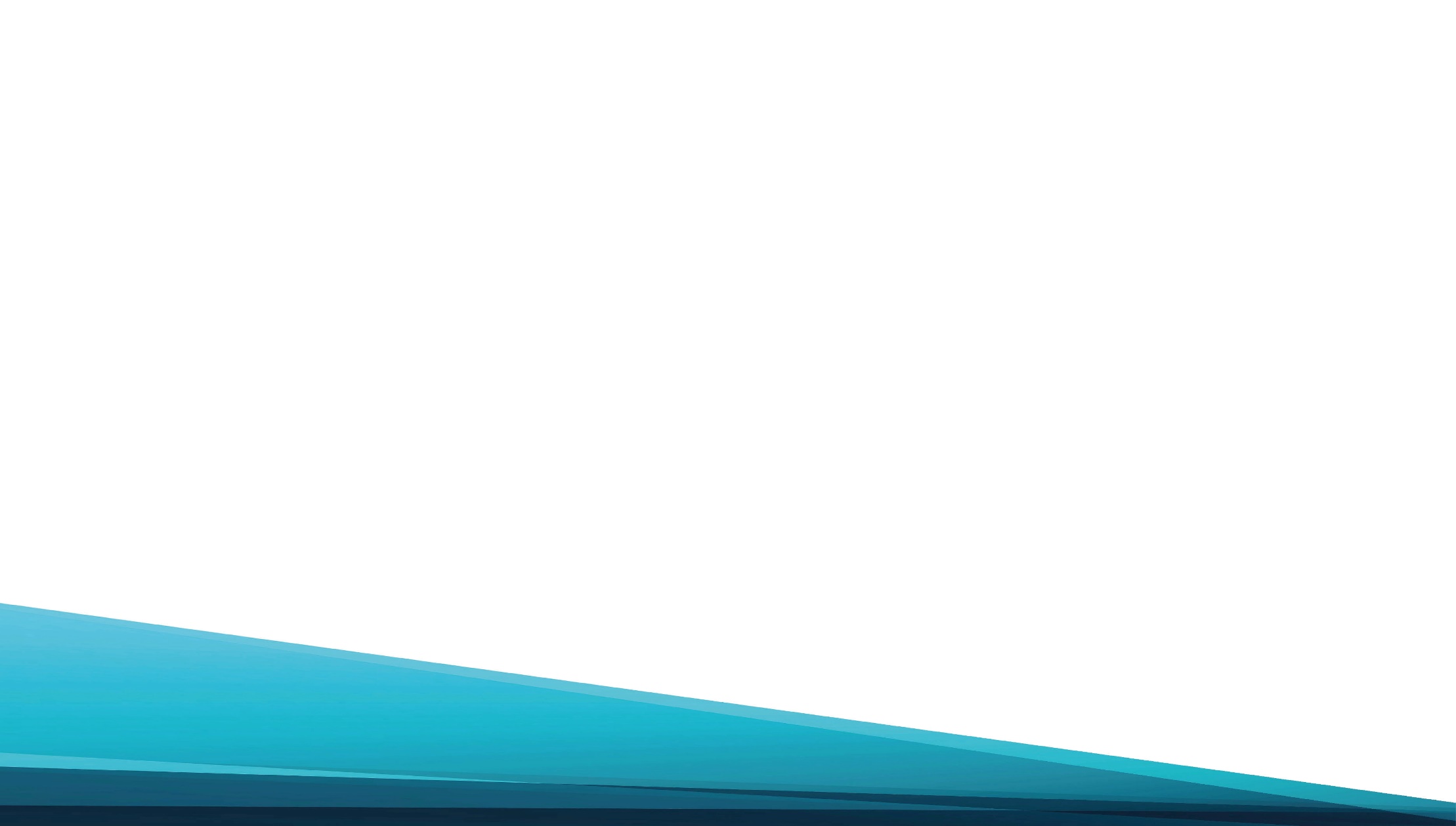 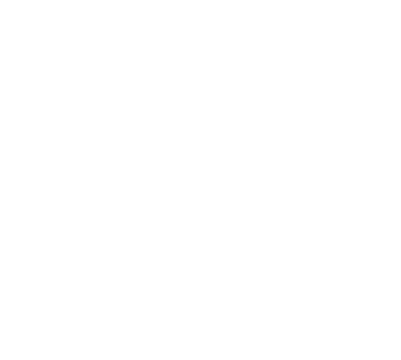 Я весь Твой, Господь!
Слышу голос Твой.
Говоришь с любовью мне.
	Ты взрастил меня, 
	На руках Твоих
	Быть с Тобой желаю я.
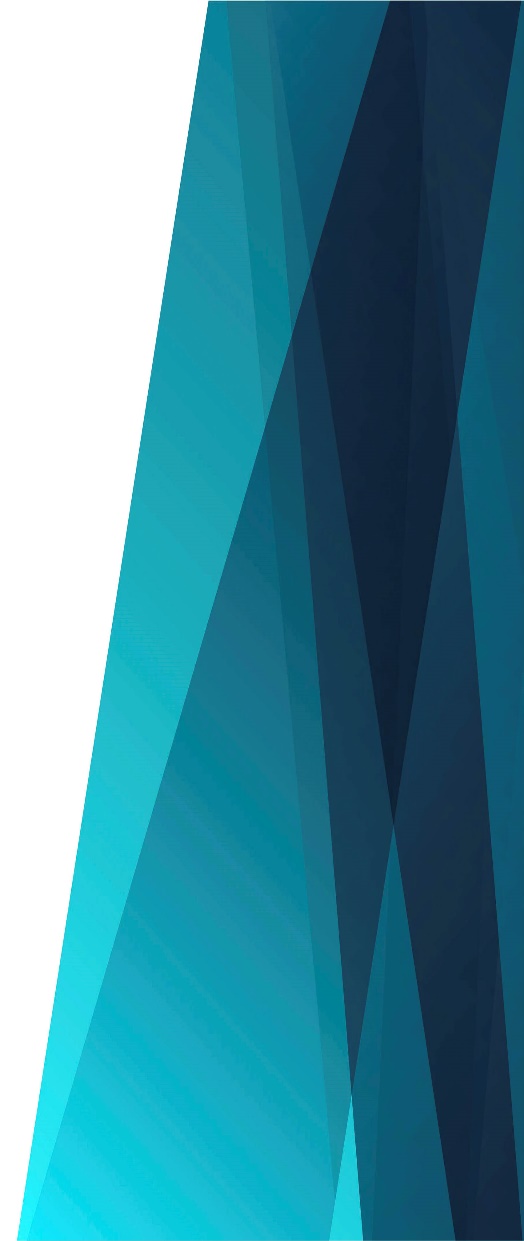 Припев: 
Дай мне ближе,
[муж.] Ближе, ближе
Ближе быть, Господь,
Ко кресту, где Ты страдал,
Дай мне ближе, ближе,
Ближе быть, Господь, 
Дай припасть к Твоим ногам.
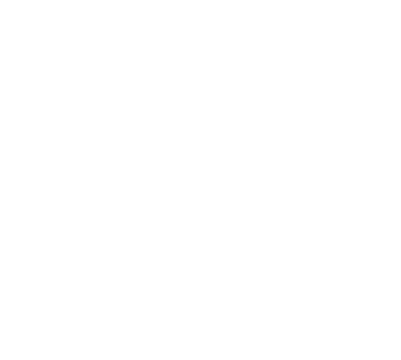 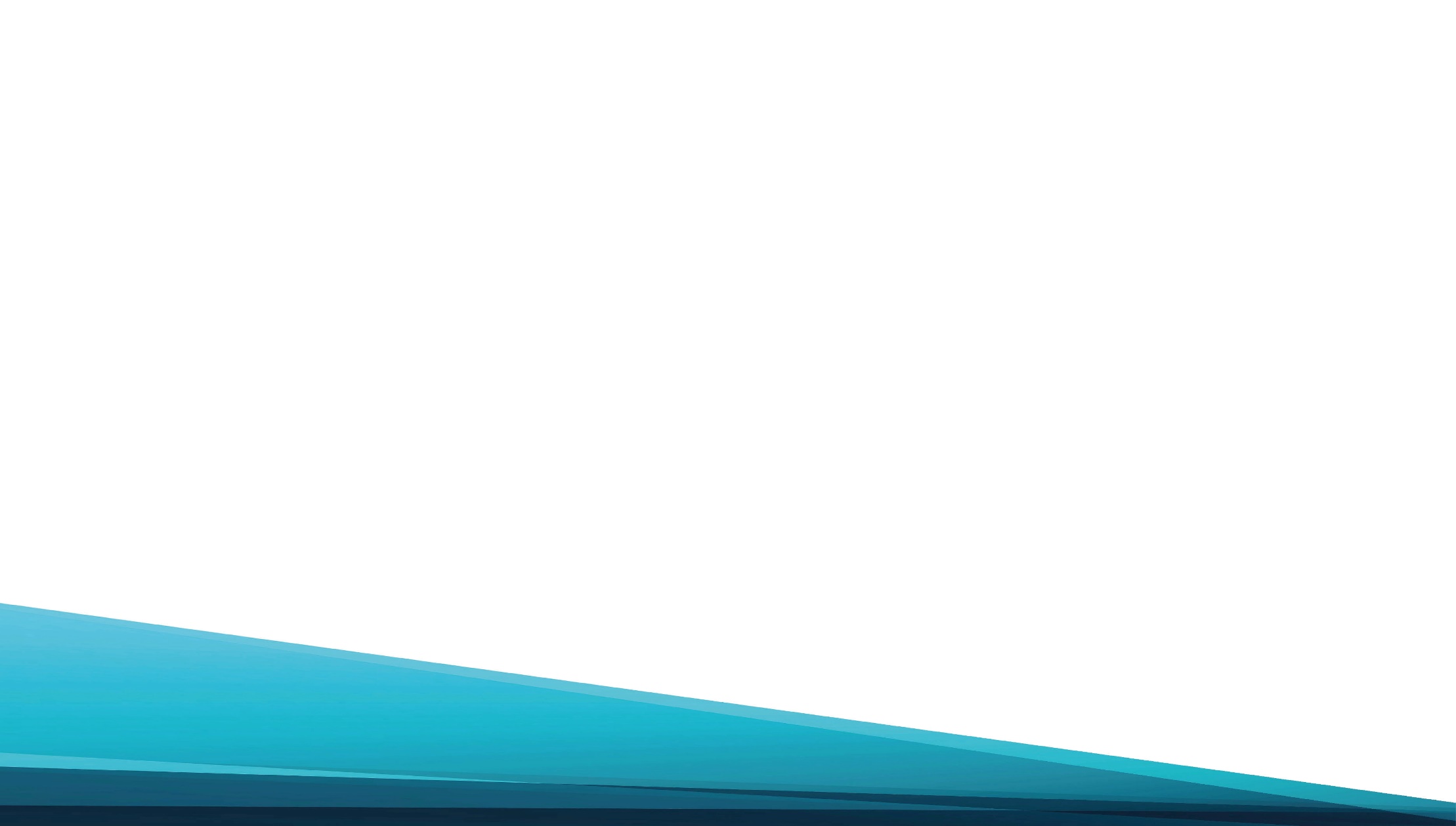 Освяти меня, 
Обнови, Господь, 
Дай узреть мне Твой престол.
	Есть мечта в душе, 
	Она – цель моя – 
	Славить Бога в небесах.
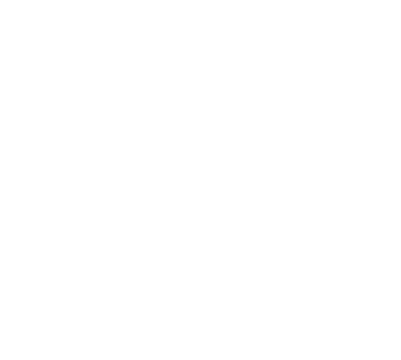 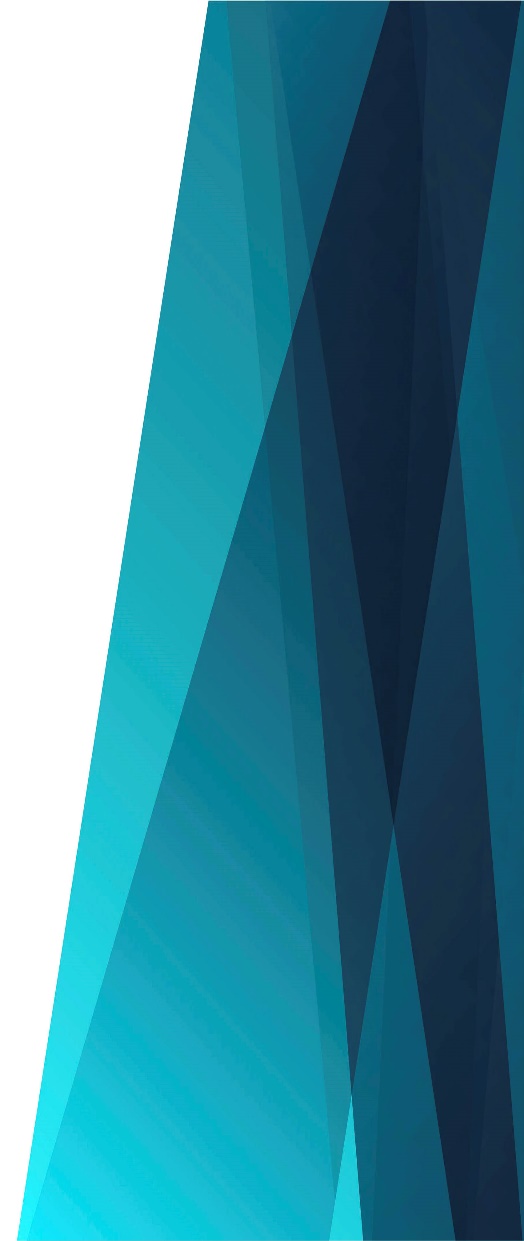 Припев: 
Дай мне ближе,
[муж.] Ближе, ближе
Ближе быть, Господь,
Ко кресту, где Ты страдал,
Дай мне ближе, ближе,
Ближе быть, Господь, 
Дай припасть к Твоим ногам.
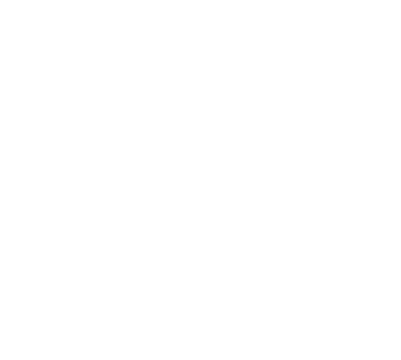 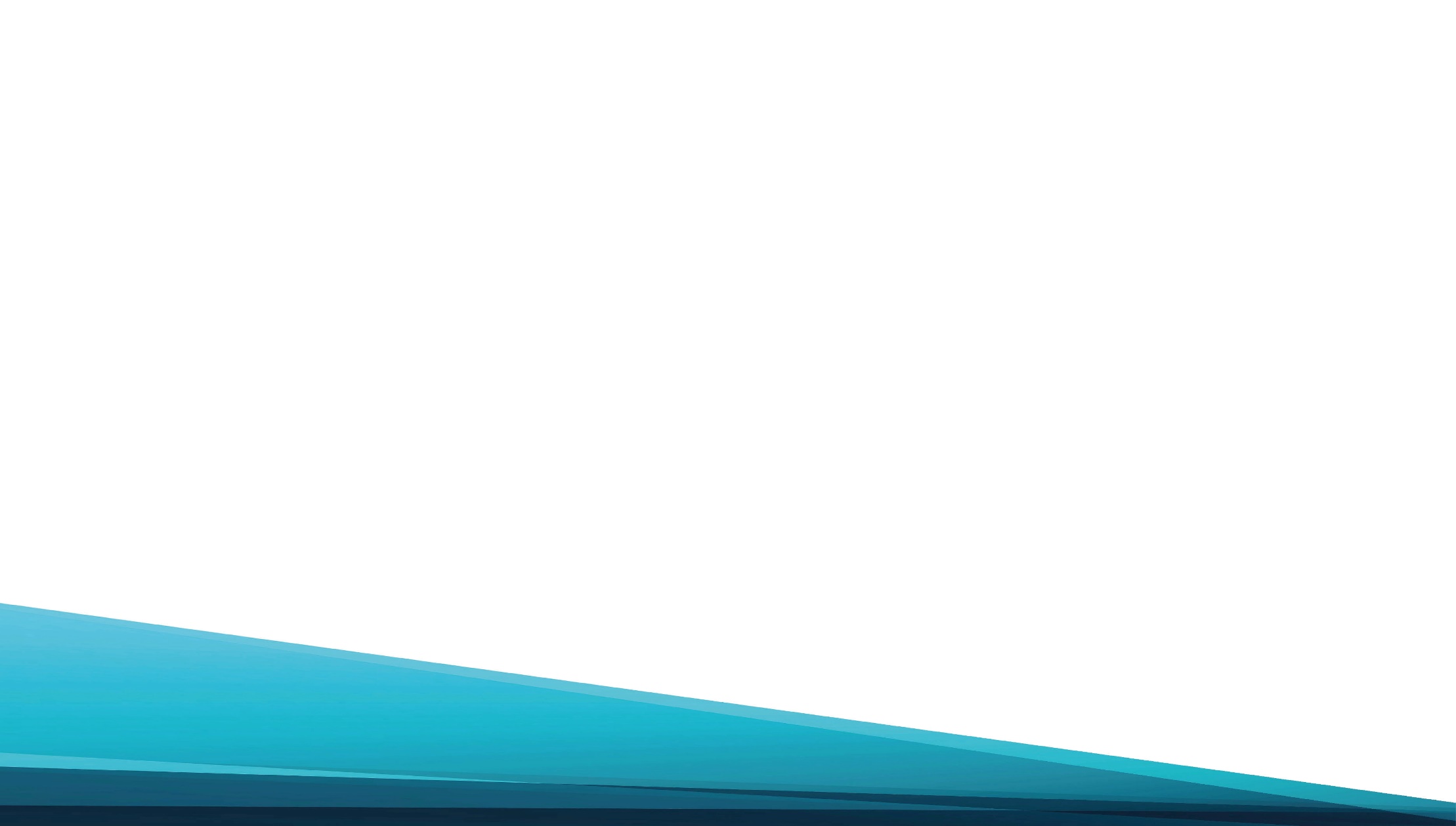 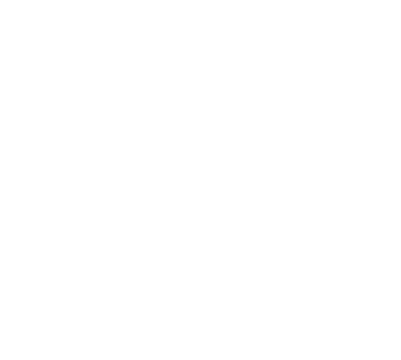 Тайны той любви 
Мне не внять без слёз.
Лишь пройдя страданий путь,
Радость в небесах обрету тогда,
Когда встречусь с Ним навек.
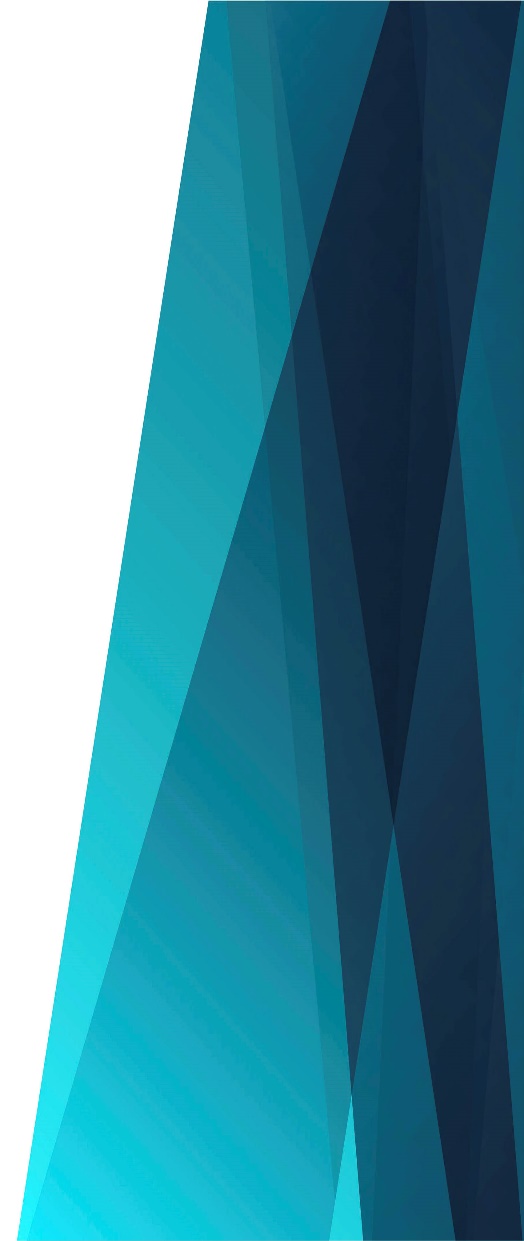 Припев: 
Дай мне ближе,
[муж.] Ближе, ближе
Ближе быть, Господь,
Ко кресту, где Ты страдал,
Дай мне ближе, ближе,
Ближе быть, Господь, 
Дай припасть к Твоим ногам.
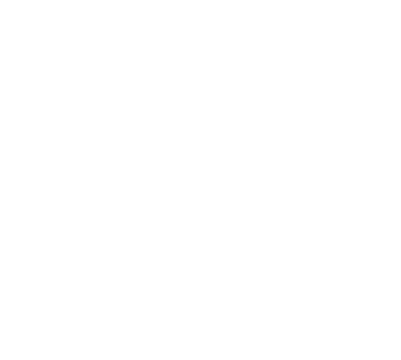